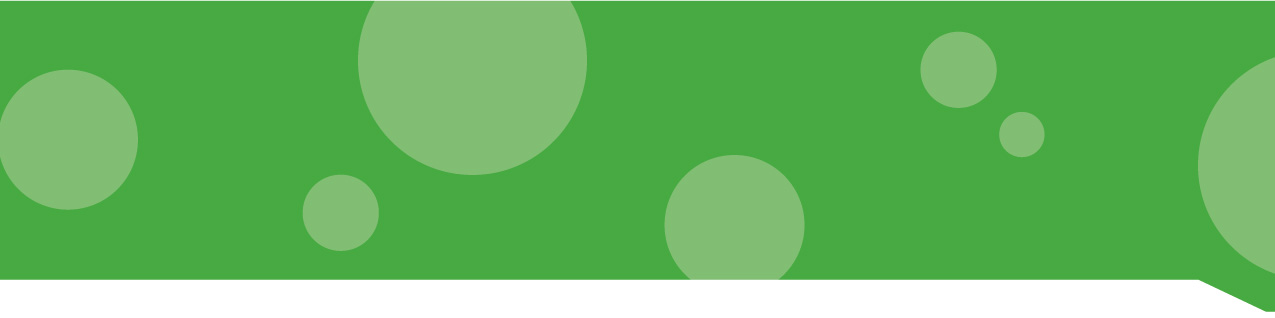 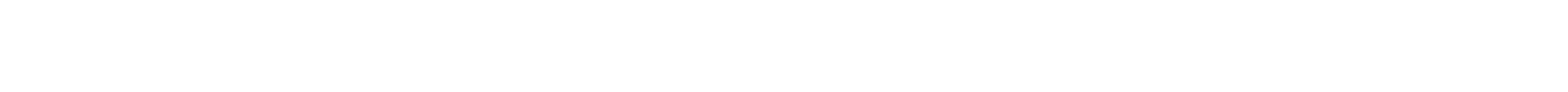 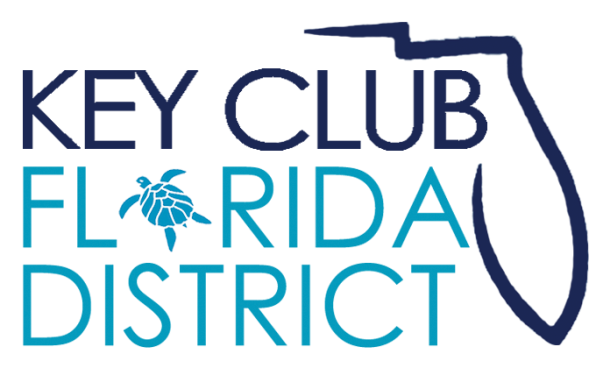 FLOF and YOF
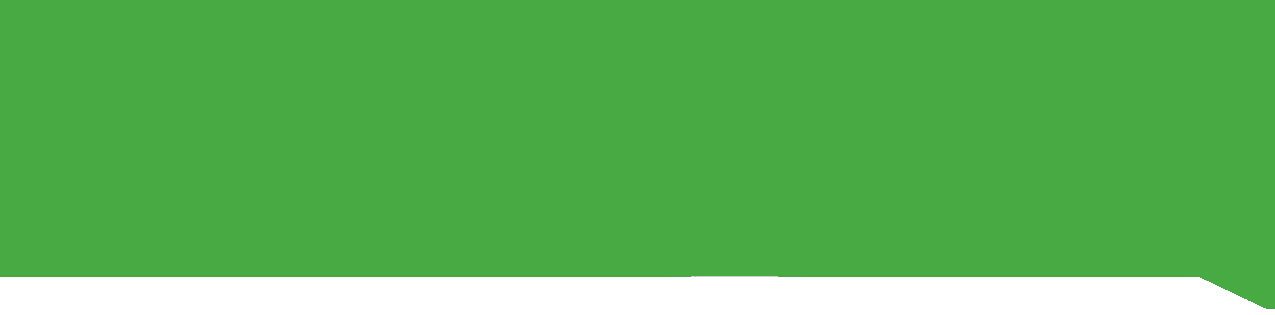 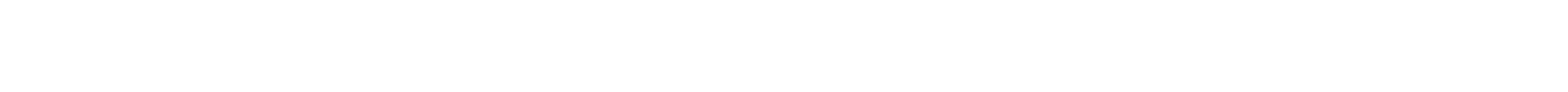 THE YOUTH OPPORTUNITIES FUND (YOF)
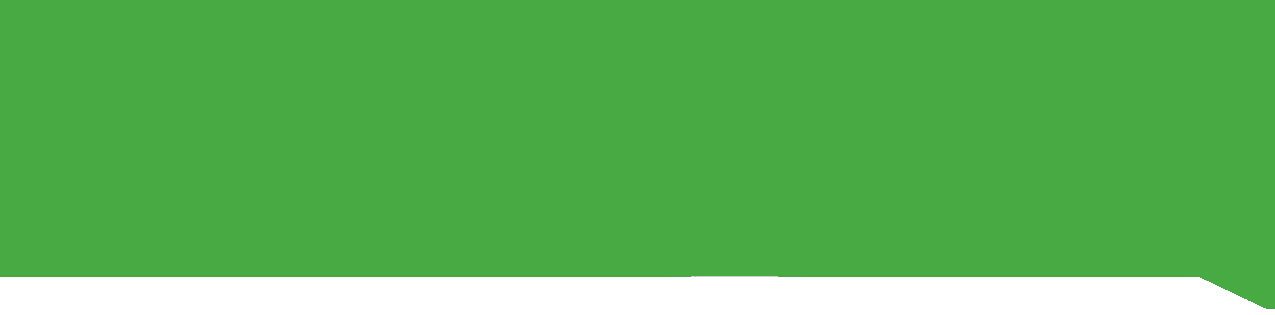 The Youth Opportunities Fund
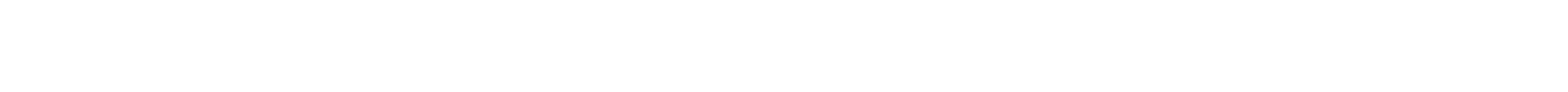 Key Club International’s grant program
Funding for projects between $100 to $2,000 once a year
Due Date – Please submit the application prior to October 15th
Decision Announcement in mid-January
[Speaker Notes: Application must be postmarked by October 15th of the school year
You’ll be informed of International’s decision by mid-January]
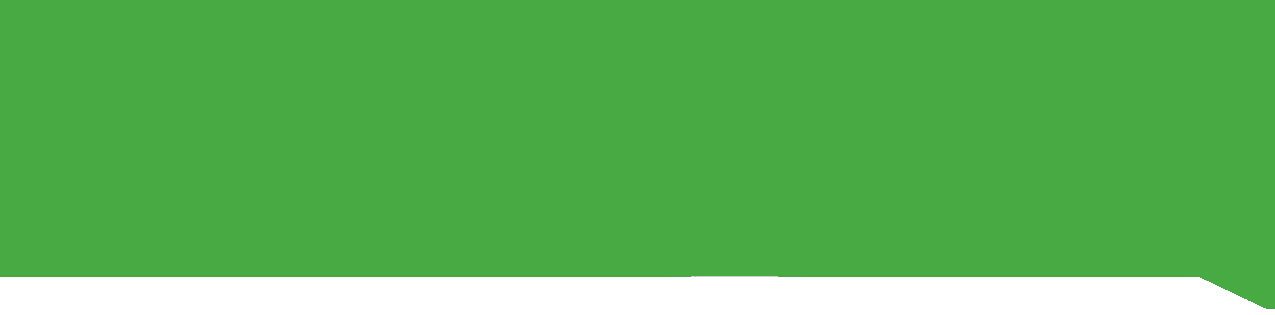 How to Apply for YOF
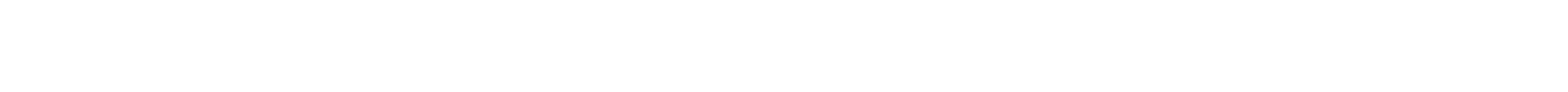 Applications can be found at http://www.keyclub.org
Print out Application
Fill out
Mail, fax, or email to Kiwanis International Foundation
Received by October 15
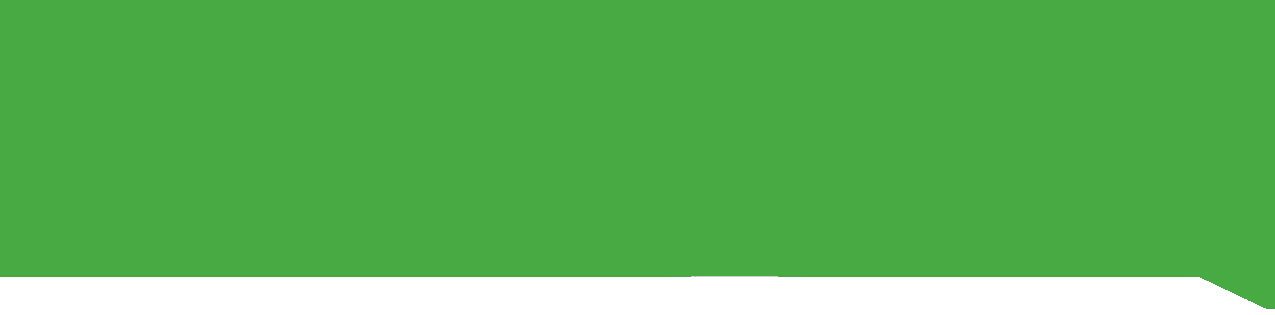 How to Apply for YOF
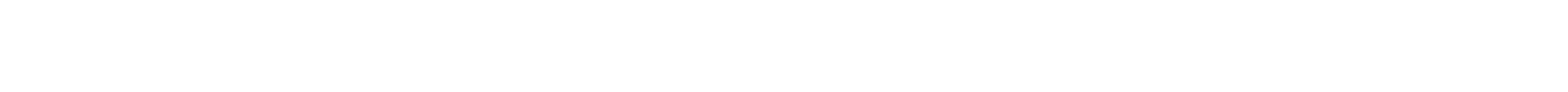 Need an adult involved 
Submit final report within two weeks of project completion
Money is disbursed with an invoice OR after project completion
Keep accurate financial records, include in final report
KEEP ALL RECEIPTS
[Speaker Notes: Adult can be Faculty/Kiwanis Advisor, or School administrator]
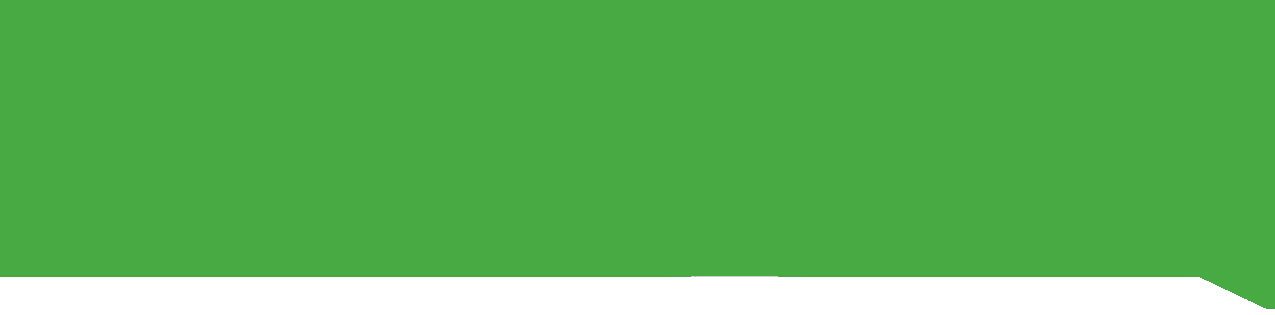 Tips for YOF
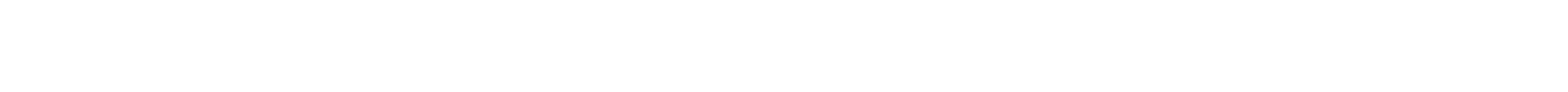 It looks better if:
You work with other organizations
You fund part of the project cost
[Speaker Notes: Especially one of Key Club’s Preferred Charities
 - March for Dimes
 - Children’s Miracle Network
 - UNICEF
 - The Eliminate Project]
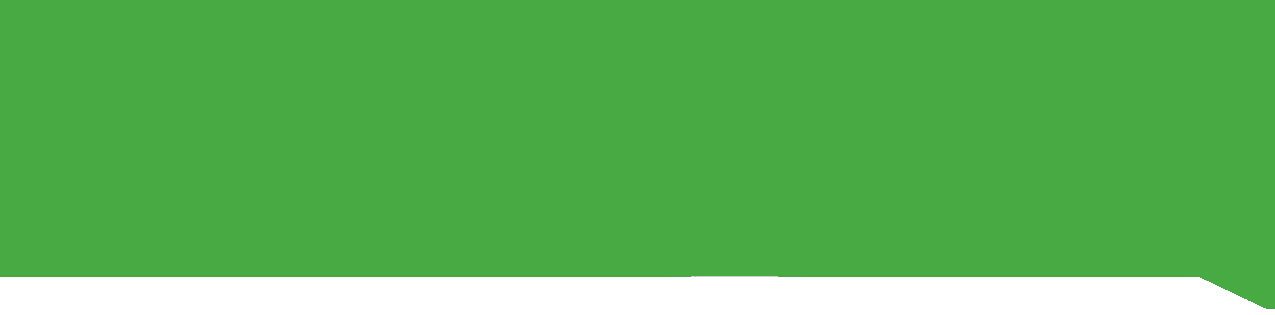 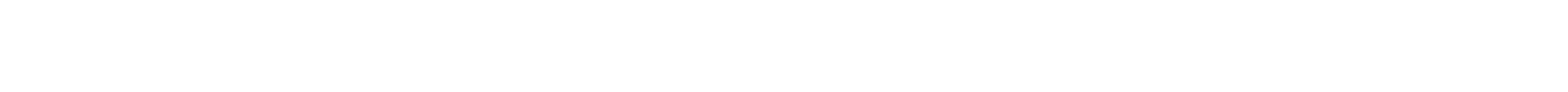 THE FLORIDA OPPORTUNITY FUND (FLOF)
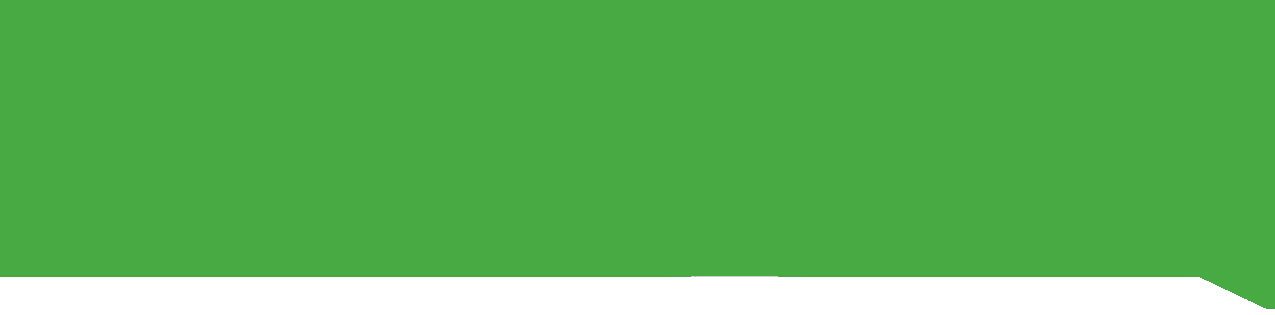 What is FLOF?
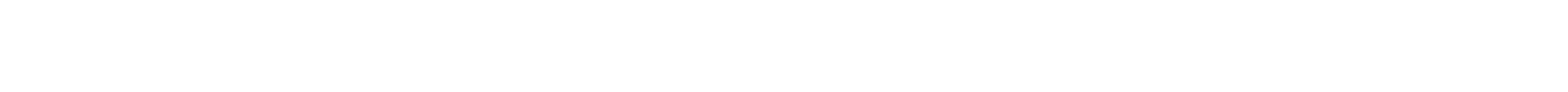 Grant for service projects
Specifically in Florida District
Up to 2/3 the cost of a project
$100 to $1000 per grant
Club may receive grants for multiple projects, total cannot exceed $1,000
Only clubs in good standing can apply
[Speaker Notes: You have to provide 1/3 the cost.
Money can come from your club, your Kiwanis club, sponsors or partners, etc
You can get 5 grants in a single year, but they can’t add to more than $1000 all together
Good standing is based on:
 - Attendance
 - Pride Reports
 - Projects
 - Dues paid
 - Complete OIF]
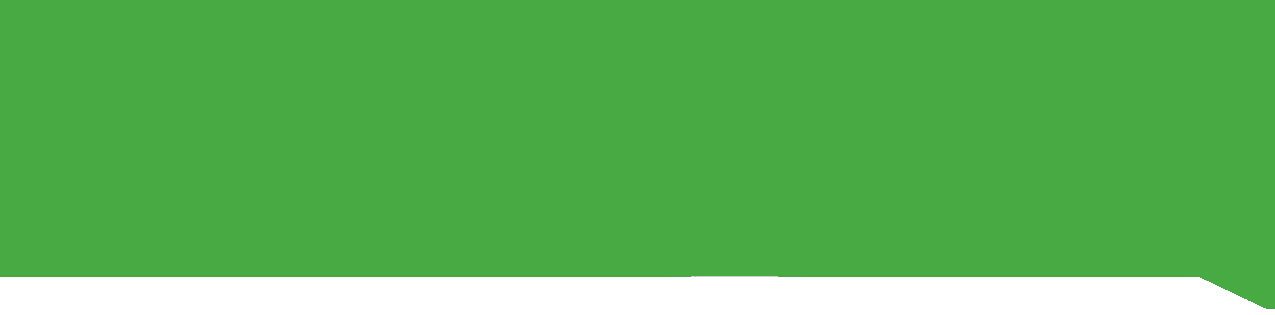 How to Apply
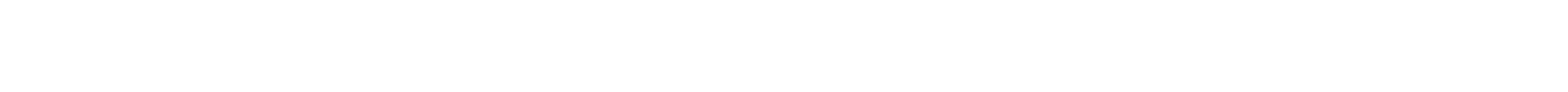 Go to www.FloridaKeyClub.org/FLOF
Click on the FLOF Application button
Follow instructions and fill out application

Apply at least SIX WEEKS before project

Applications submitted after June 1st must be for projects after October 1st; Check issued after October 1st

Applications must be received by April 30th for projects being held between May 1st and October 1st
[Speaker Notes: That means you can get a grant for a summer service project, but you have to request it by April 30th
Emphasize that LTGs need to fill out a portion of the application]
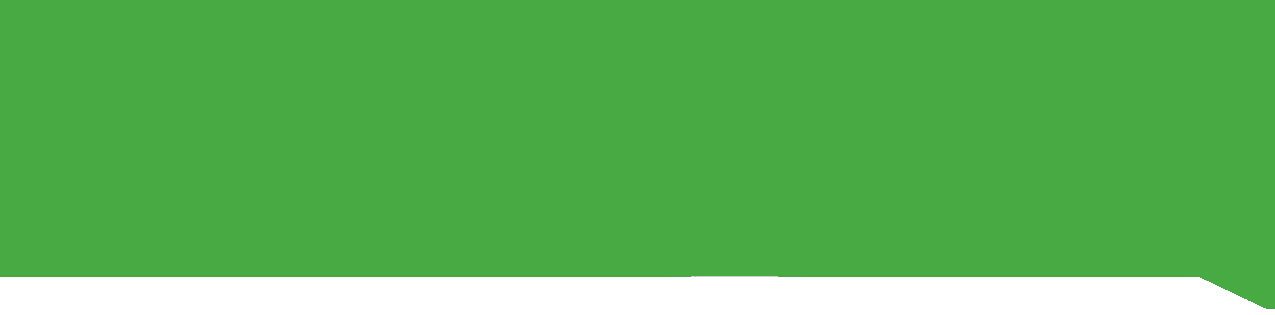 How to Apply for FLOF:The Conclusion and Follow-up
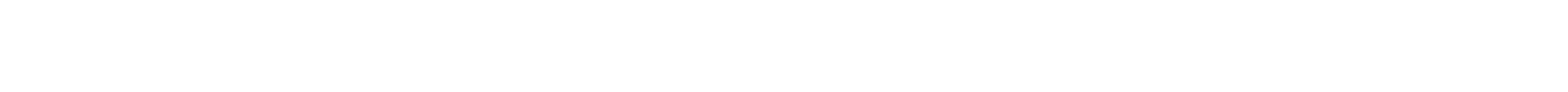 For projects before March 1, clubs must submit their Part VIII “Follow-Up” report by earliest option:
3 weeks after completion
Start of ongoing project
Or March 5th
[Speaker Notes: Which ever option comes the earliest is your deadline]
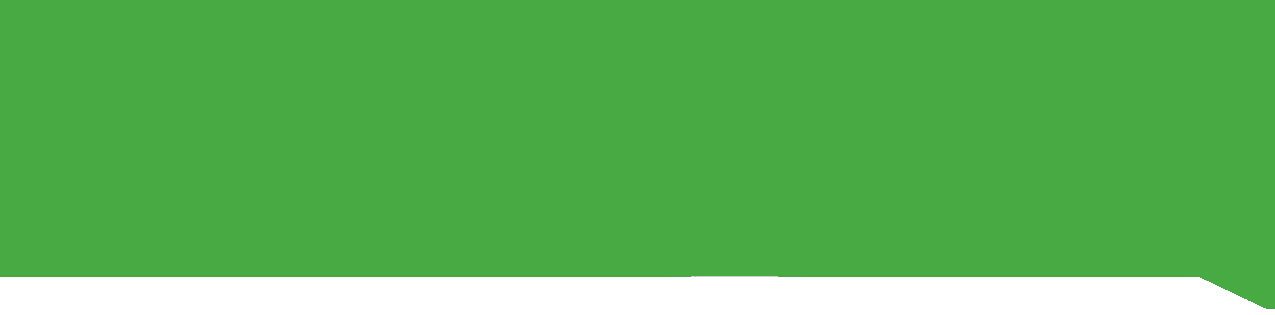 How to Apply for FLOF:The Conclusion and Follow-up
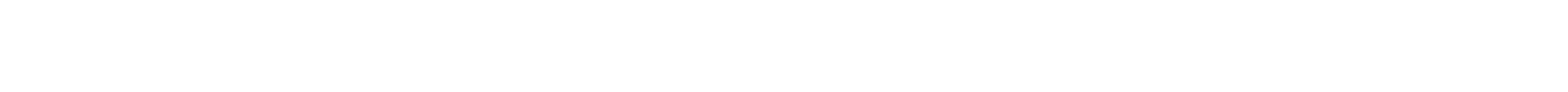 Consequences if a club does not turn in their follow up report or account for money:
 Return all FLOF funds to district
Ineligible for awards at DCON
Ineligible for FLOF this year or next year
[Speaker Notes: I’d recommend just filling out the form……]
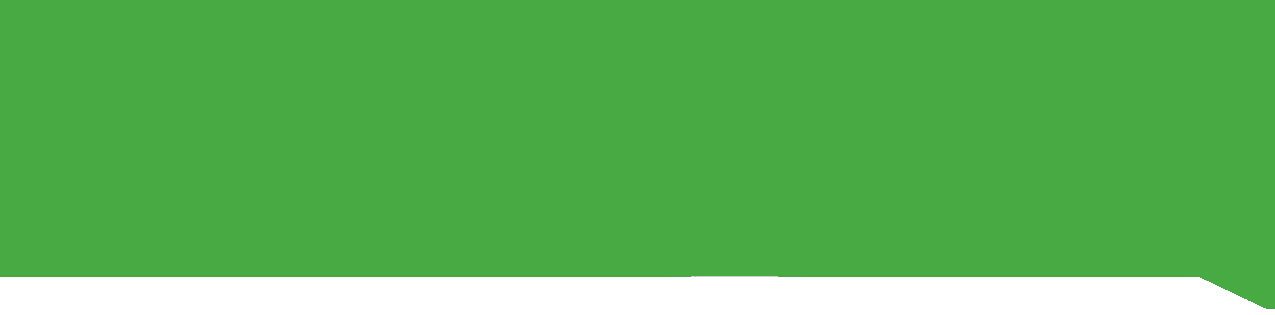 Tips for FLOF
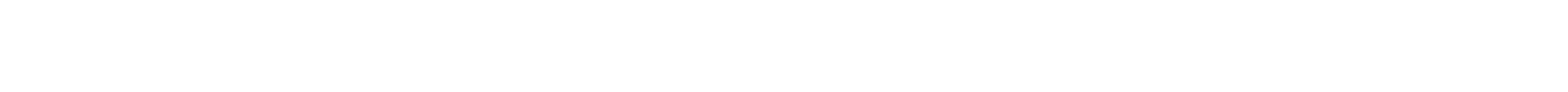 Make sure project is not a fundraiser
Make it strengthen your club
Plan a project that can be continued in years to come
Try to find outside sponsorship to cover the remaining one-third of the total costs
[Speaker Notes: You wouldn’t believe how common a problem that is
 - Money is going strictly to a service project
 - Money is not donated straight to a cause]
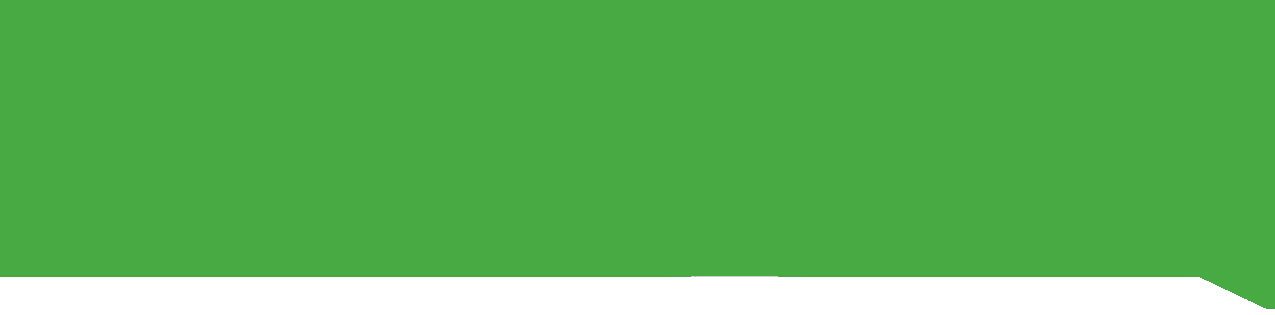 Further Information
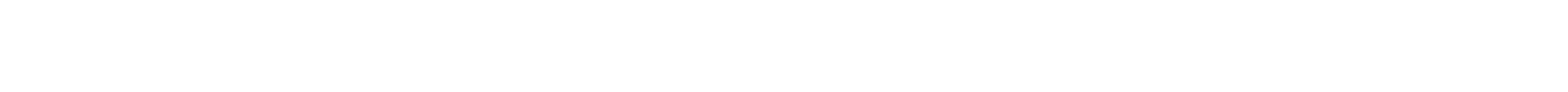 For information, contact:
Your Lieutenant Governor
Your Zone Administrator
Your District Treasurer
More information is always available at:
Keyclub.org
Floridakeyclub.org
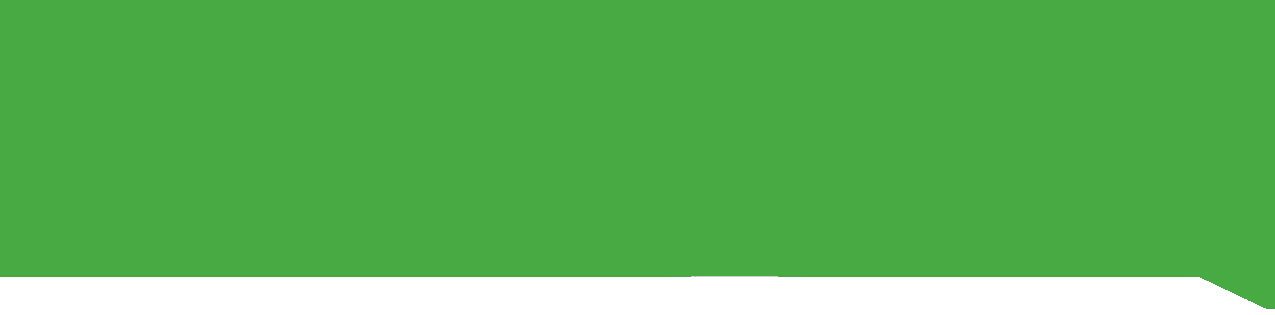 Successful Projects
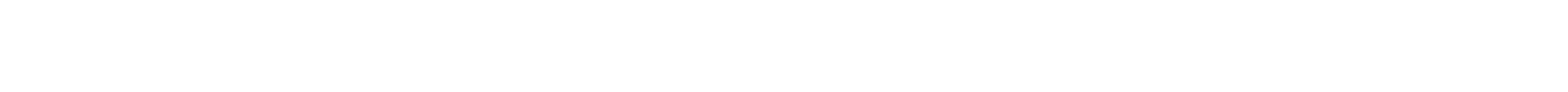 Habitat for Humanity
Jesuit High School
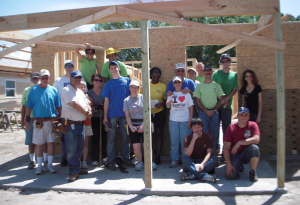 [Speaker Notes: Donated to Habitat and worked to build house with them]
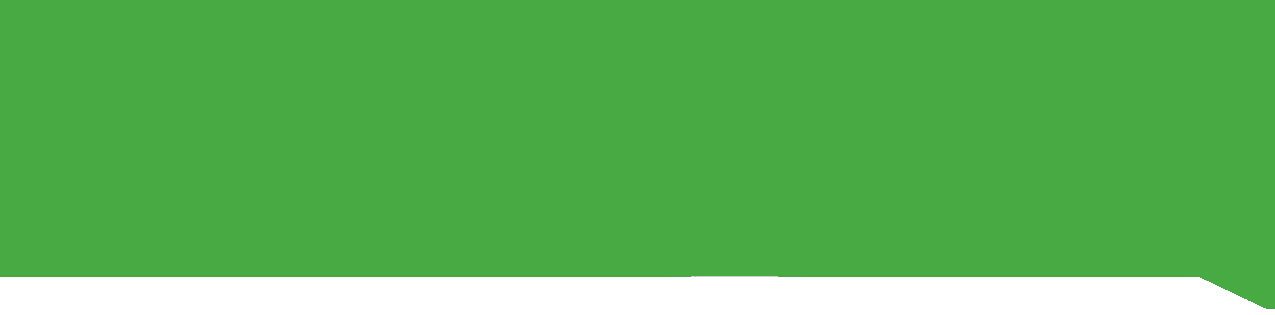 Successful Projects
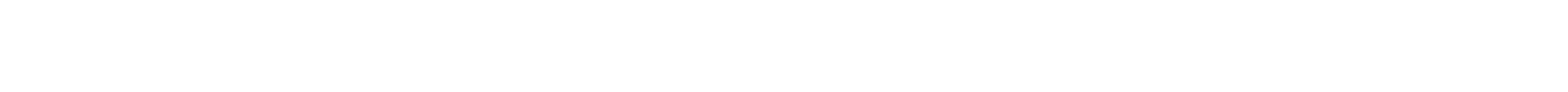 CHOW-NOW
Bradenton Christian School
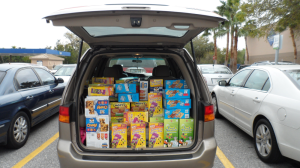 [Speaker Notes: Children Hungry on Weekends, Not on Our Watch
Ongoing project
Food Bank]
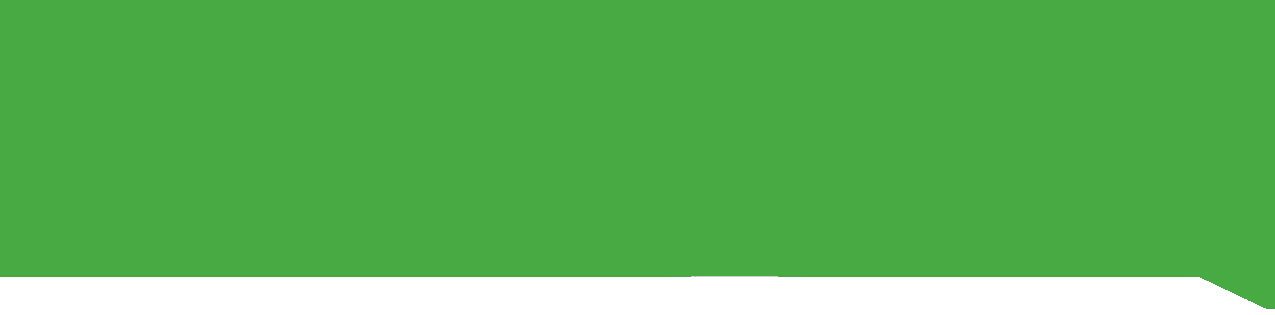 Successful Projects
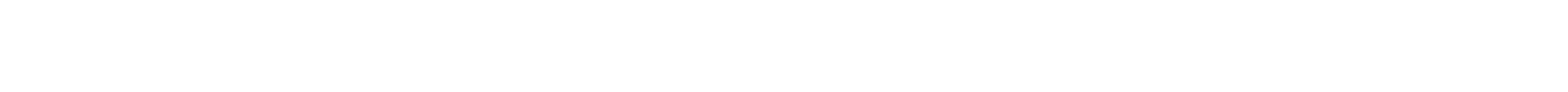 Playground Construction
Brockton Key Club, MA
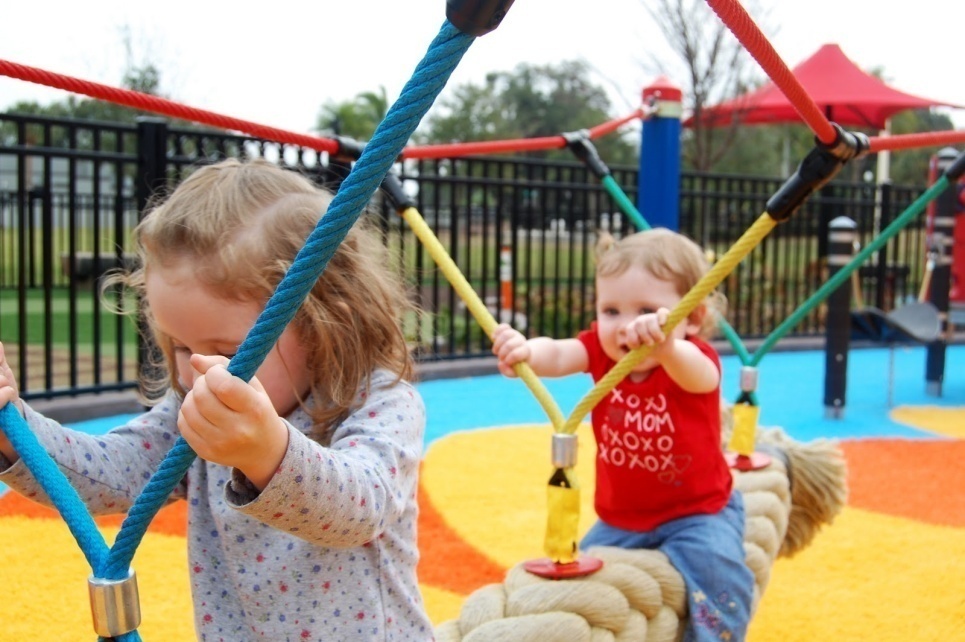 [Speaker Notes: Built a playground for Elementary School
Raised funds over three year period
Had corporate sponsors in addition to YOF Grant]
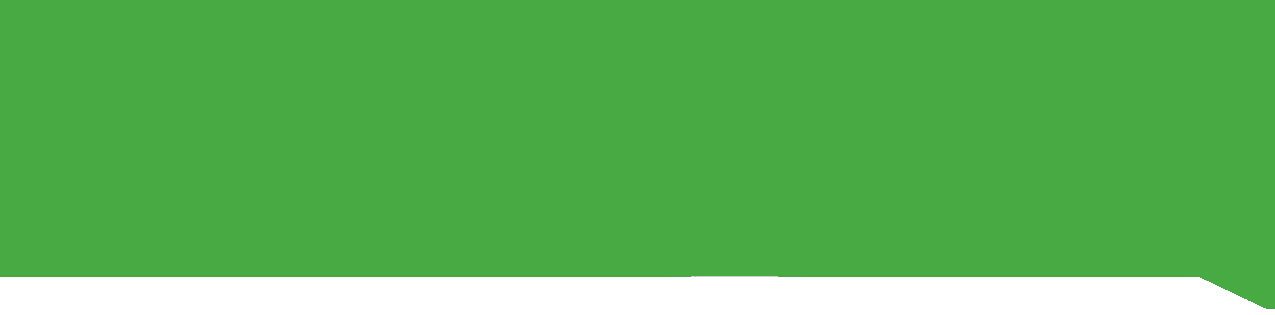 How to Apply
In order to apply, go to www.floridakeyclub.org
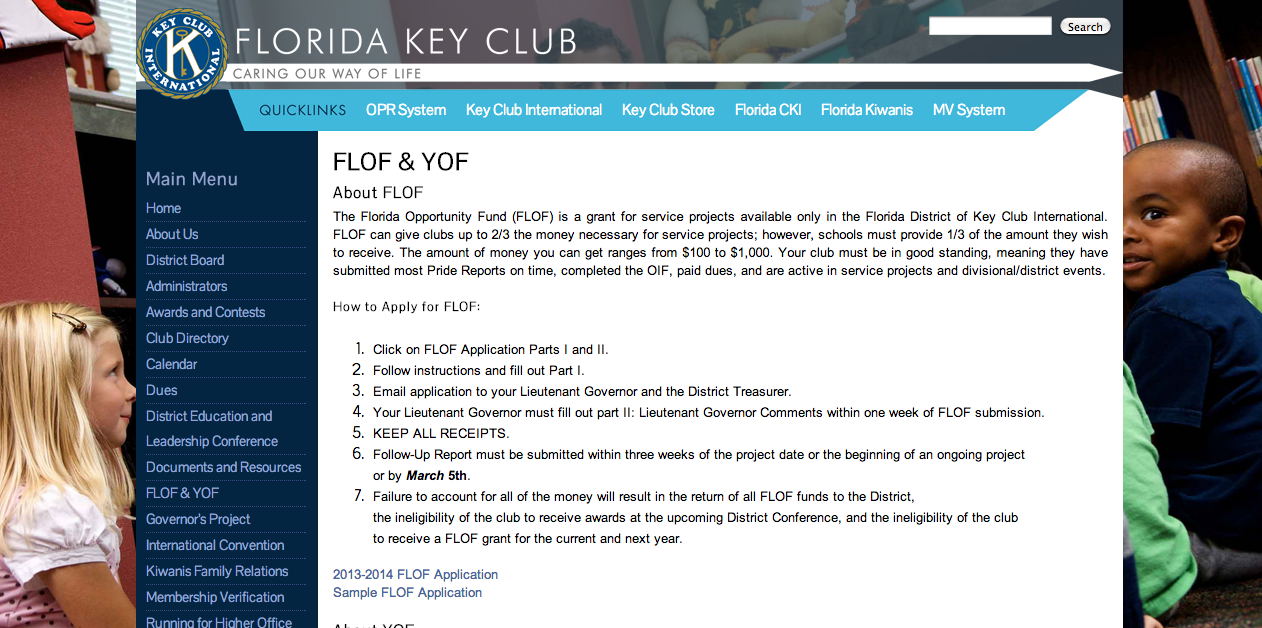 Under the “FLOF/YOF” tab, you will find all the information necessary to apply.
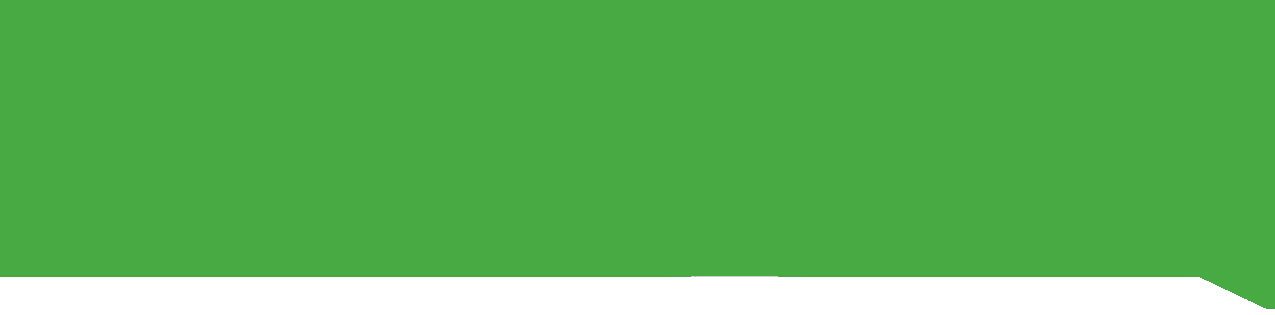 Go apply for funds!
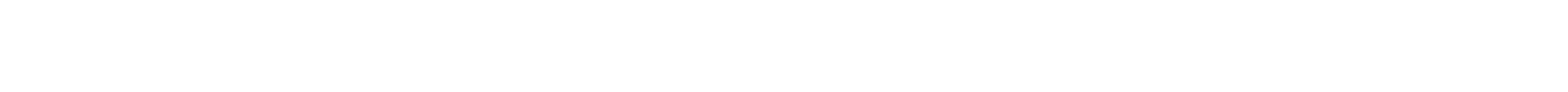 Interested in applying for a grant? Contact the District Treasurer Palak Shah at treasurer@floridakeyclub.org or FLOF Committee Chair Sarah Paust at division16@floridakeyclub.org
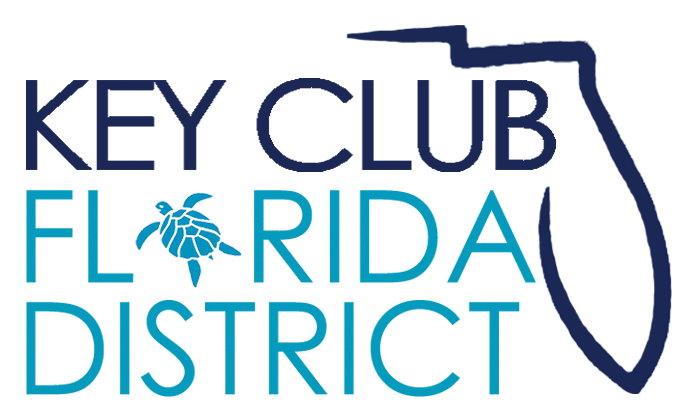 [Speaker Notes: Summary (closing slide)]